Completing the square
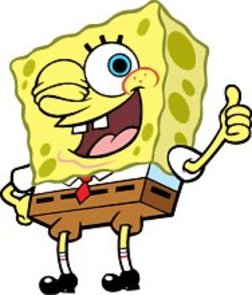 Completing The Square
Learning Aim
We are learning to change quadratic expressions x2 + bx + c 
into the completed square form (x + p)2 + q
Success Criteria
I can express a quadratic expression in completed square 	form (ALL)
I can check that my answers are correct by multiplying out 	and simplifying (MOST)
I can identify minimums by using the ‘completed square 	form’. (SOME)
Starter
Multiply out the brackets:
(x+3)(x+2)
(2x+2)(9x-3)
(x+5)2
The path to ZERO gravity
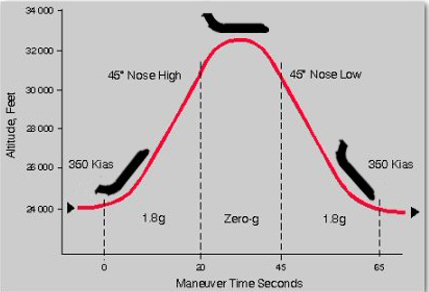 NASA’s KC135A aircraft, which flies in steep parabolic paths in order to simulate the effects of zero gravity
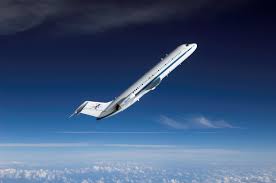 Short Cut
To expand a perfect square binomial:
We can use these relations to find the missing term….To make it a perfect square trinomial that can be factored into a perfect square binomial.
Then
x2 + 6x + 9
Extension
Expand and simplify to check your answer
(x+6)2
(x+3)2
A)
B)
(x+9)2
(x+4)2
C)
D)
Keywords: quadratic, coefficient, squared, complete the square, minimum point
x2 + 10x + 25
Extension
Expand and simplify to check your answer
(x+5)2 +20
(x+10)2
A)
B)
(x+5)2 +10
(x+5)2
C)
D)
Keywords: quadratic, coefficient, squared, complete the square, minimum point
Make this a perfect square trinomial
Take ½ middle term
 Then square it
The resulting trinomial is called a perfect square trinomial, 
which can  be factored into a perfect square binomial.
Make this a perfect square trinomial
Take ½ middle term
 Then square it
The resulting trinomial is called a perfect square trinomial, 
which can  be factored into a perfect square binomial.
Completing the Square: This is not a perfect square.
This number will be half the coefficient of x
This number is 5 squared
(x+5)2
-25
+ 31
+ 6
(x+5)2
(x+5)2 +6
Check
Expand and simplify
Key words: quadratic, coefficient, squared, complete the square, minimum point
Completing the Square: This is not a perfect square.
This number will be half the coefficient of x
This number is 9 squared
(x+9)2
-81
- 81
(x+9)2
(x+9)2 - 81
Check
Expand and simplify
Key words: quadratic, coefficient, squared, complete the square, minimum point
Completing the Square: This is not a perfect square.
This number will be half the coefficient of x
This number is 9/2 squared
+ 16
Check
Expand and simplify
Key words: quadratic, coefficient, squared, complete the square, minimum point
x2 + 6x + 10
Extension
Expand and simplify to check your answer
(x+6)2 + 1
(x+3)2 + 10
A)
B)
(x+3)2 - 1
(x+3)2 + 1
C)
D)
Keywords: quadratic, coefficient, squared, complete the square, minimum point
x2 + 10x + 24
Extension
Expand and simplify to check your answer
(x+5)2 +1
(x+5)2 -1
A)
B)
(x+5)2 -2
(x+5)2 +4
C)
D)
Keywords: quadratic, coefficient, squared, complete the square, minimum point
Completing the Square: This is not a perfect square.
This number is 8/2 squared
This number will be half the coefficient of x
+ 6
Check
Expand and simplify
Key words: quadratic, coefficient, squared, complete the square, minimum point